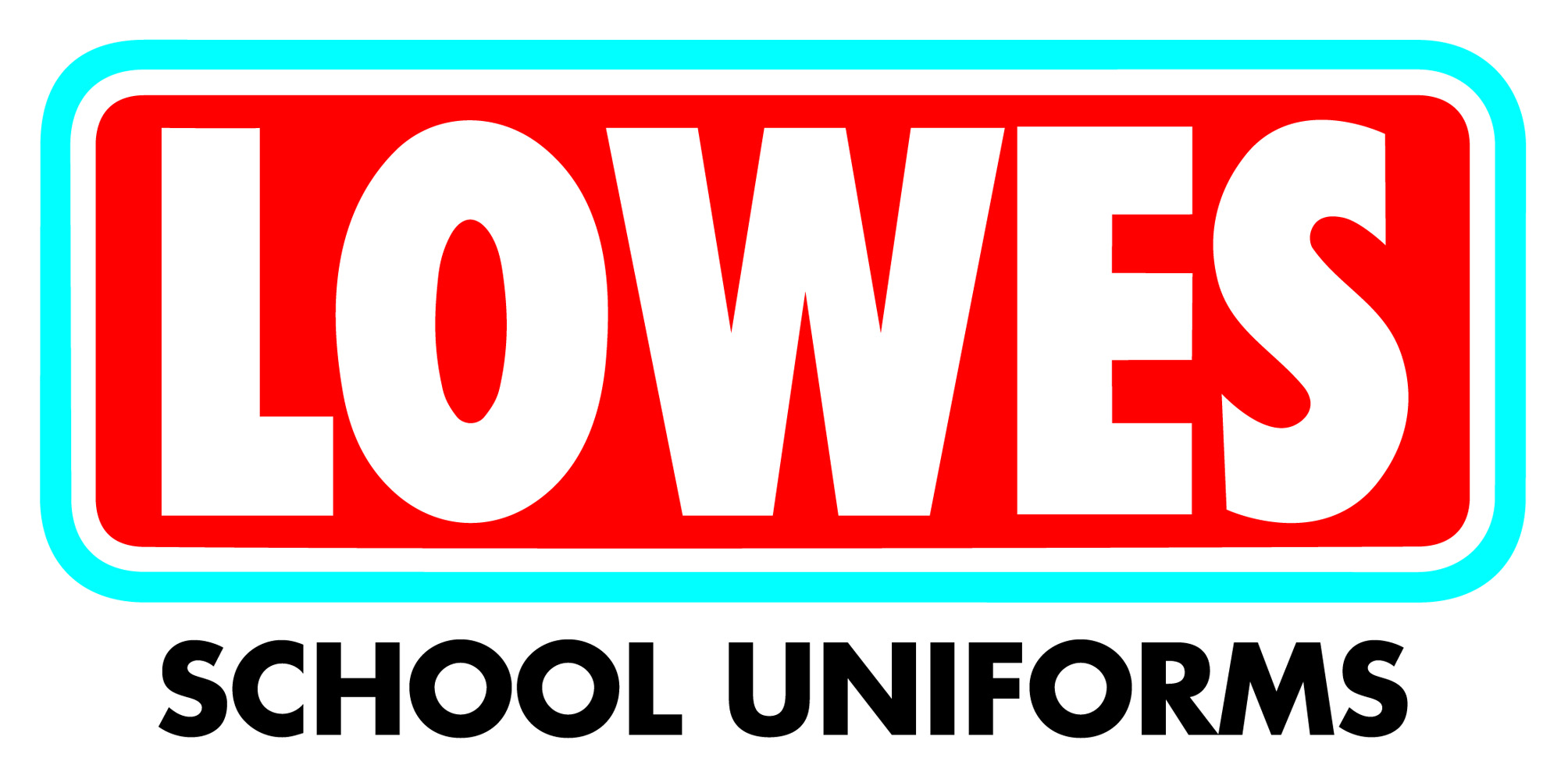 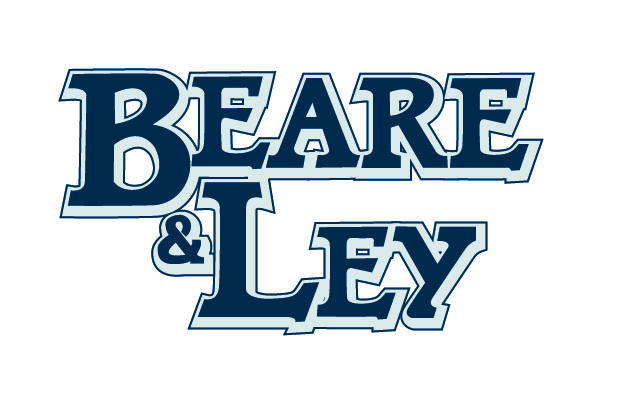 Lowes School Uniforms – Available in your local Store
7 Day Trading
Lay-By Available
Online Shopping
Lowes Zero Card
Lowes Rewards Card
Lowes Gift Cards
Rebates to Schools on Uniform Purchases
Great Customer Service
Online Shopping – Available 24/7
Go to www.lowes.com.au
Click on – Schools Online
Search ‘Your School’ in the ‘Start Typing Your School Name’ box
Click the ‘View’ button and start shopping
Orders over $100 include FREE Shipping
Click & Collect Orders will be available at your local store.
Lowes Zero Card – Loyalty Program- Credit Card
Save 5% on all purchases, this includes items that are already reduced
5% rewards on all transactions
Shop now, Pay Later
No interest ever
A low $5 fee if you have a balance at the end of the month
Exclusive shopping specials and promotion offers
$10 set up and annual fee with $10 in your rewards points every year to redeem on your next visit
Rewards points never expire and can be redeemed when you want
Additional cards on account upon request at no charge
Lowes Rewards Card –Loyalty Program
The Lowes Rewards Club card is free to join, and with every purchase you will earn 2.5% rewards voucher that is sent to you twice a year. As a Rewards club member you will receive exclusive shopping offers and great promotions. The more you spend the more you earn.

The value of 2.5% of your purchase will be sent to you as a voucher twice a year.
No Joining Fee
Exclusive shopping offers - Emailed
Exclusive promotional offers - Emailed